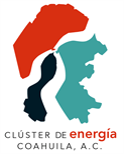 Nombre del responsable: C.P. Alejandro Guajardo Alvarado
Fecha de actualización y/o revisión: noviembre de 2017